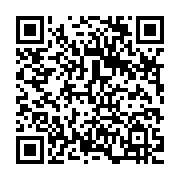 智慧圖書館建置案例分享
報告人：吳俊生
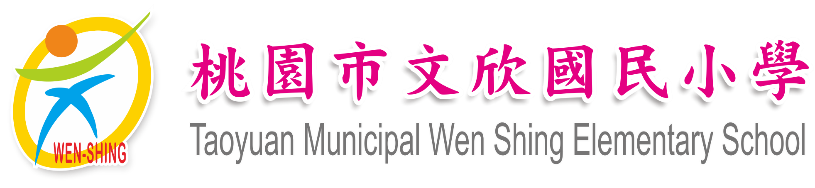 智慧圖書館建置案例分享～報告大綱
一、採購過程
二、智慧圖書館組成要素
三、讀者身份系統認證
四、無線射頻管理系統
五、閱讀護照認證系統
六、圖書館管理系統
七、觸控瀏覽查詢系統
八、資安防護
九、廠商案例分享
十、Q&A
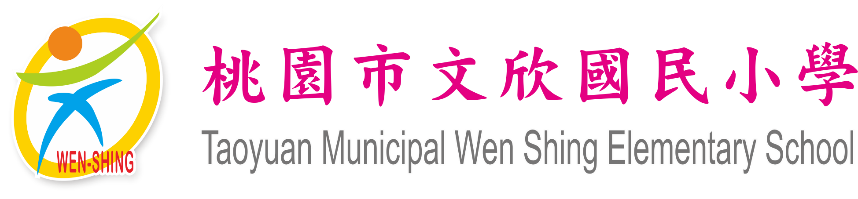 智慧圖書館建置案例分享～採購過程
2
5
1
3
4
109.10.28
109.12.31
109.11.10
109.11.17
109.11.10
第1次公告
第2次公告
流標
投標廠商未達三家
決標
最有利標
完工
45日曆天
智慧圖書館建置案例分享～採購過程
01
02
03
04
送府備查
預算規格
評選廠商
OPTION
OPTION
OPTION
OPTION
需求會議
將預算及最有利標評選案送府核備
訪查市面各種規格及價格以編製預算
依採購法執行
本校透過需求會議及專案申請智慧圖書館
智慧圖書館建置案例分享～採購項目
智慧圖書館建置～組成要素
[Speaker Notes: 圖書館圖書資訊行動載具查詢系統(Mobile OPAC)]
智慧圖書館建置～生物特徵辨識技術
1
2
6
指紋：接觸式辨視，易有刑事個資採集的疑慮
指紋
人臉：非接觸式辨視，較適用於成年人
臉部特徵
靜脈
虹膜：非接觸式辨視，安全等級目前最高
3
5
聲音：非接觸式辨視，易受環境噪音干擾
虹膜
掌紋
掌紋：接觸式辨視，易有刑事個資採集的疑慮
4
聲音
靜脈：高度防偽、簡便易用、快速識別、高度準確
[Speaker Notes: 圖書館圖書資訊行動載具查詢系統(Mobile OPAC)]
智慧圖書館建置～辨識技術價格分析及運用
智慧圖書館建置～生物特徵收集V.S多元借閱無卡服務
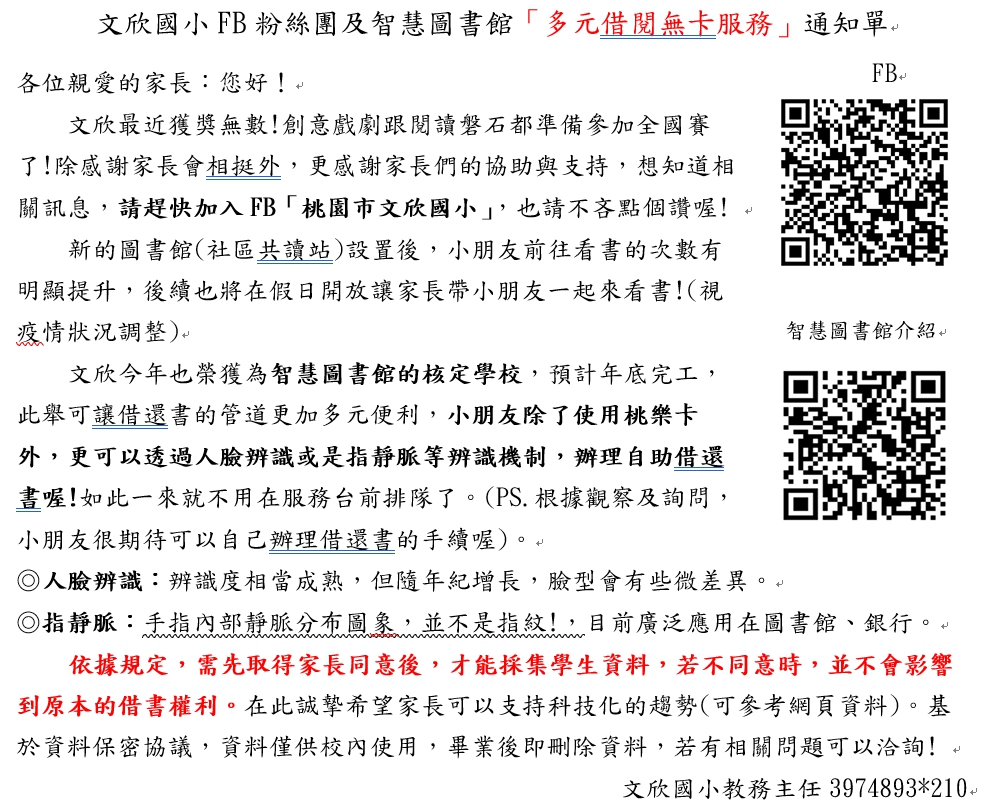 [Speaker Notes: 圖書館圖書資訊行動載具查詢系統(Mobile OPAC)]
智慧圖書館建置～生物特徵收集V.S多元借閱無卡服務
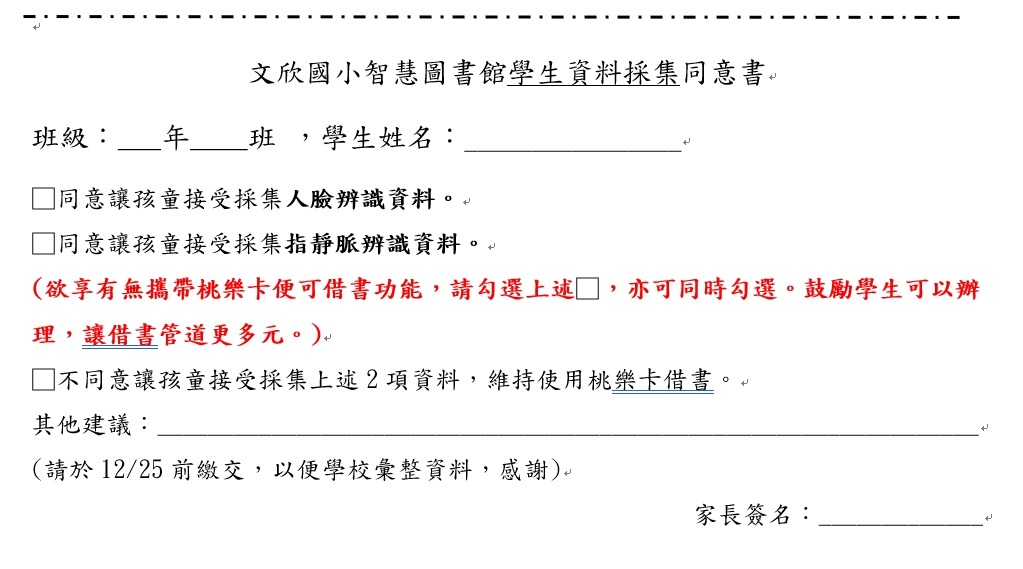 [Speaker Notes: 圖書館圖書資訊行動載具查詢系統(Mobile OPAC)]
智慧圖書館建置～生物特徵收集V.S多元借閱無卡服務
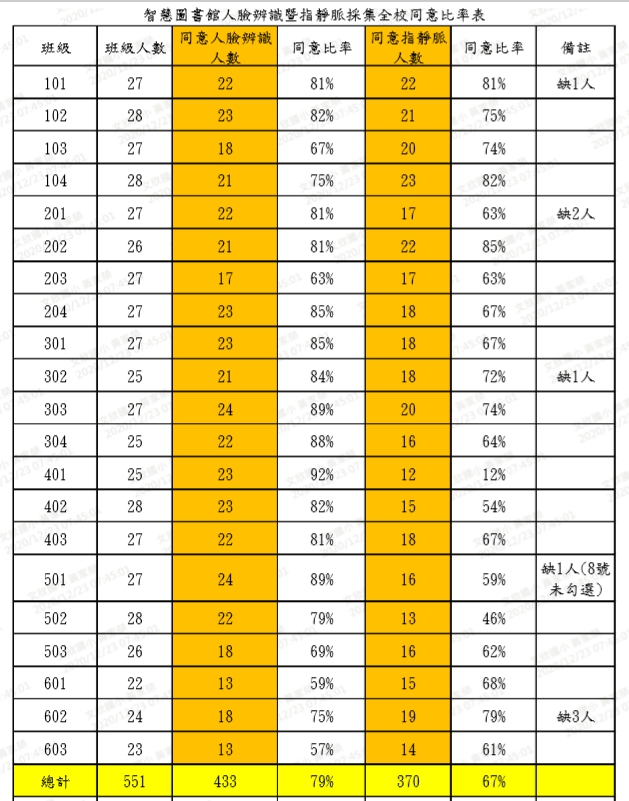 [Speaker Notes: 圖書館圖書資訊行動載具查詢系統(Mobile OPAC)]
智慧圖書館建置～生物特徵辨識技術
靜脈：指靜脈識別作為第二代生物識別技術，是真正意義上的活體識別，它掃描的是手指內部的靜脈血管，流動中的血紅蛋白吸收近紅外光而成像，因此具有更高的安全性；由於靜脈特徵位於身體內部，不像指紋和人臉等特徵易於提取和殘留，也更有利於用戶的隱私保護；同時，靜脈識別能夠用於更廣泛的人群，其識別不受體表狀況或疾病的影響，有最廣大的受眾群體，成人可以普遍適用。
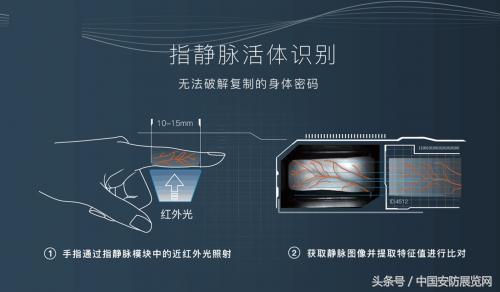 [Speaker Notes: 圖書館圖書資訊行動載具查詢系統(Mobile OPAC)]
身份系統認證～指靜脈辨識技術
臉型辨識
溫度檢測
指靜脈/人臉/智慧卡
RFID card 等建檔系統
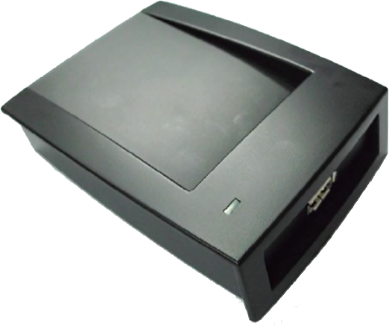 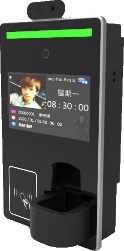 智慧卡
指靜脈
4合1功能主機
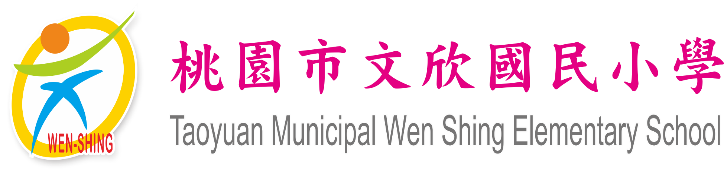 智慧圖書館建置～自助借還書配置
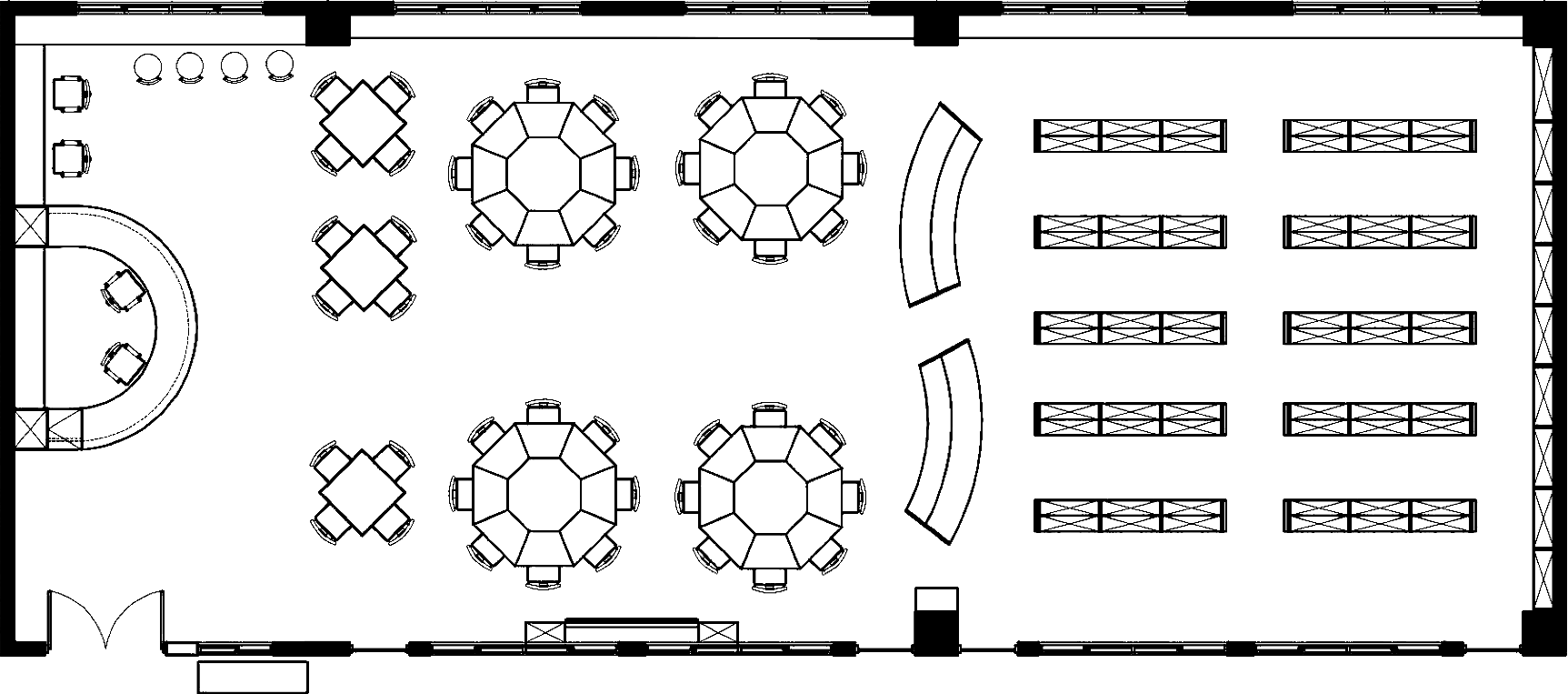 1
2
3
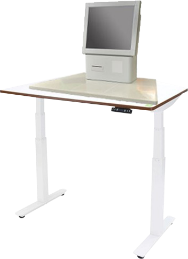 1
3
2
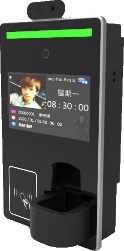 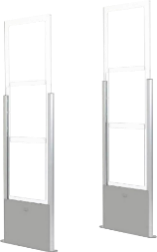 臉型辨識、指靜脈
智慧卡、溫度檢測
等功能主機
RFID偵測門
自助借還書機
(桌上機)
智慧圖書館建置～無線射頻管理系統
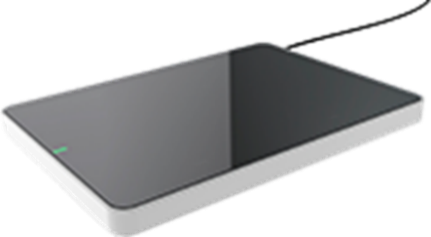 櫃台處理工作站組件
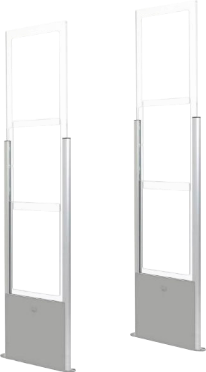 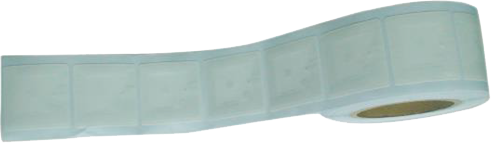 RFID偵測門
RFID標籤
智慧圖書館建置～HF v.s UHF頻段及應用
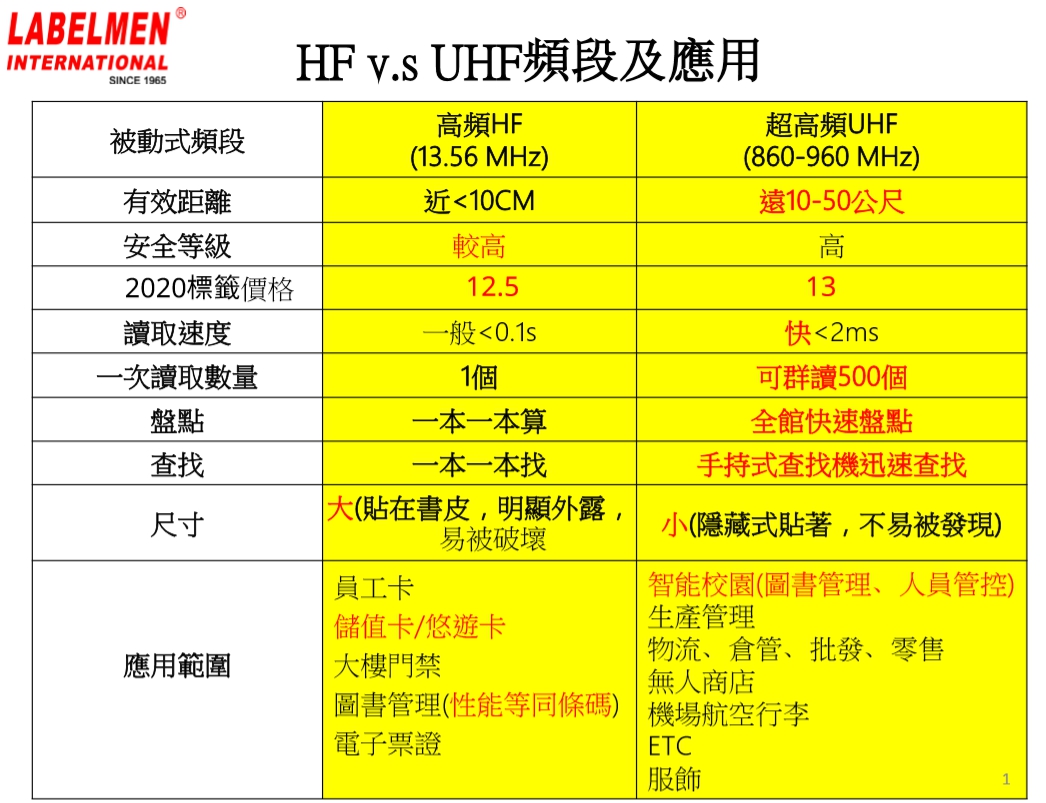 智慧圖書館建置～閱讀護照系統
閱讀素養的提升，仰賴閱讀量與質的提升，進而針對質的內涵做統計分析，了解學生閱讀能力，進一步提供教師針對個別化閱讀能力參考。
利用圖書書目及讀者管理的同時，提供學生利用圖書館之閱讀護照系統，以了解個人的閱讀的數量以及質量。
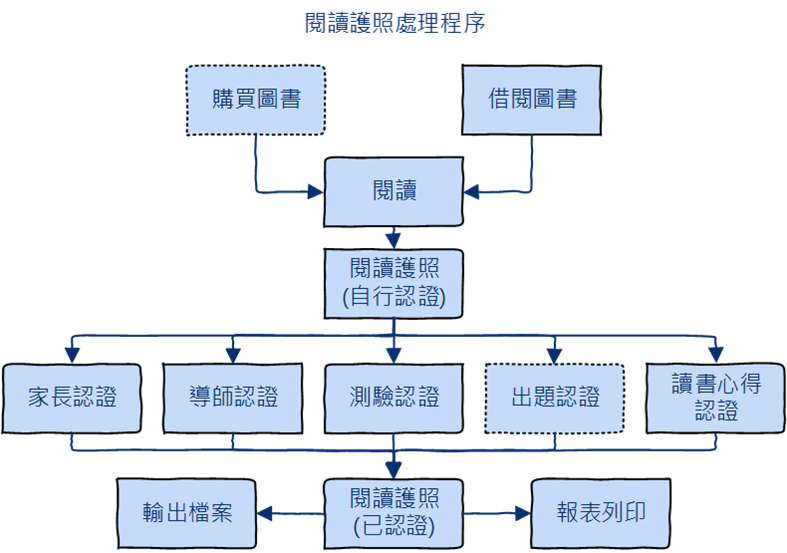 智慧圖書館建置～管理系統
線上編目
書籍的建檔編目管理
書籍封面管理
主題展示管理
新書展示管理
出納流通
讀者借還書
逾期通知
館藏盤點
OPAC查詢
讀者線上查詢
讀者預約續借
讀者書籍推薦
館藏查詢
系統管理
館員權限管理
系統使用記錄管理
系統參數管理
各式對照表管理
使用Dimension 800–8.95版本
全面修正報表讓excel及word編輯更容易
智慧圖書館建置～觸控瀏覽查詢系統及電子看板
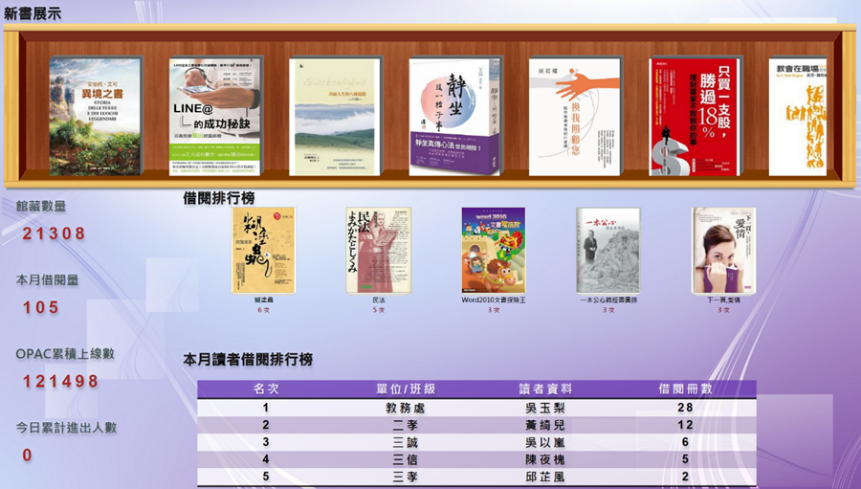 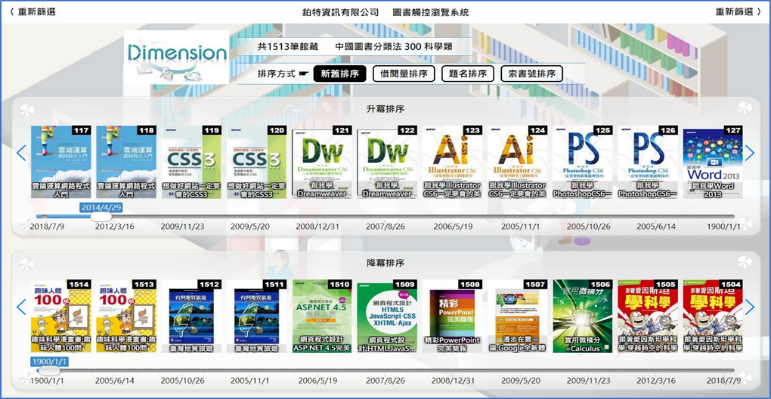 無人操作時自動播放電子看板內容
觸控瀏覽查詢系統
智慧圖書館建置～資安防護
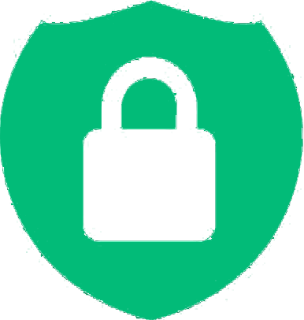 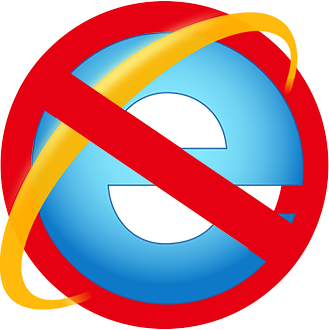 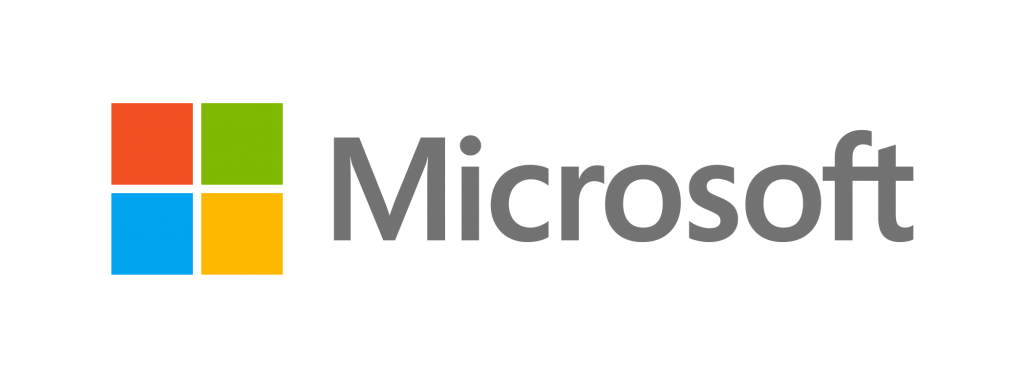 3.使用IIS網站伺服器的最新運作環境,例如: .net 4.8。
4.不要使用者使用不安全的瀏覽器–IE，微軟早就要求客戶移除，改用Edge。
5.OPAC查詢系統在許多客戶安裝時，經過客戶使用資安檢測工具的黑箱檢測通過。
6.OPAC一般而言是對外開放的，它是查詢功能，無法修改資料庫的。
7.管理端可以設定只讓校內使用，以防外部侵入篡改資訊。
1.採用配合Microsoft (微軟)的建議及操作，以達資訊安全的要求。
2.使用最新的Windows作業系統並且保持最新狀態。
智慧圖書館案例分享～2023大竹國小社區整修前照片
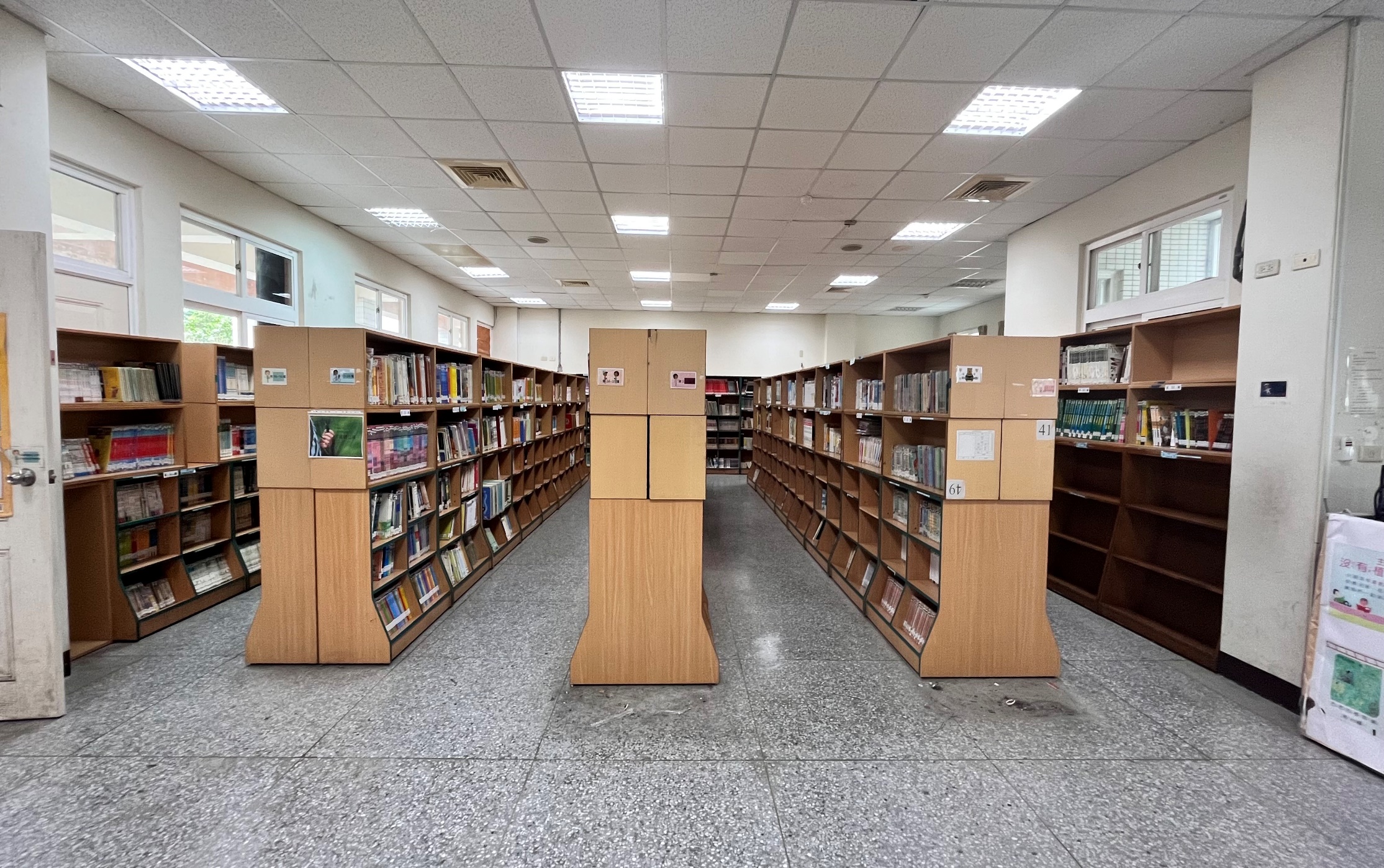 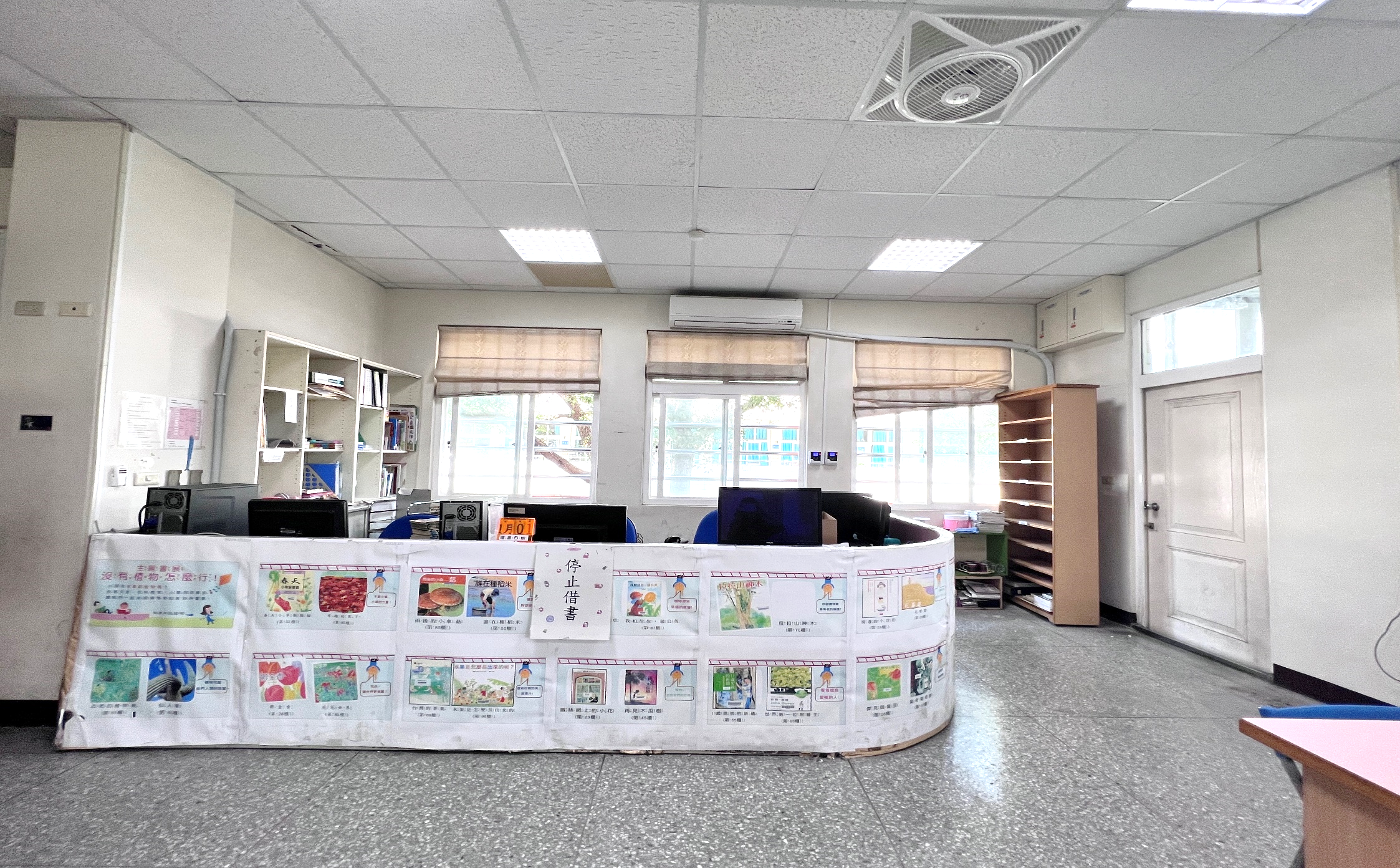 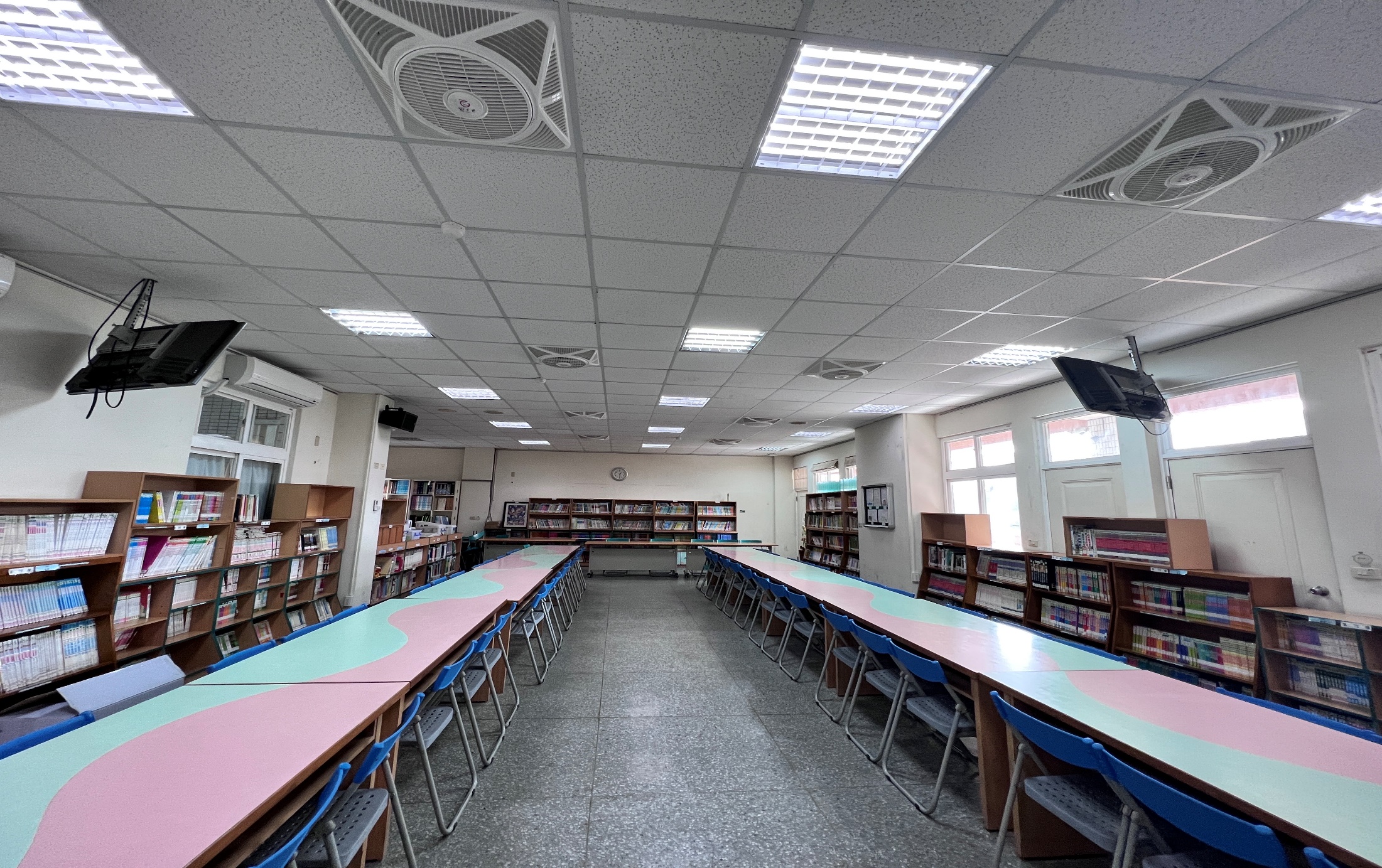 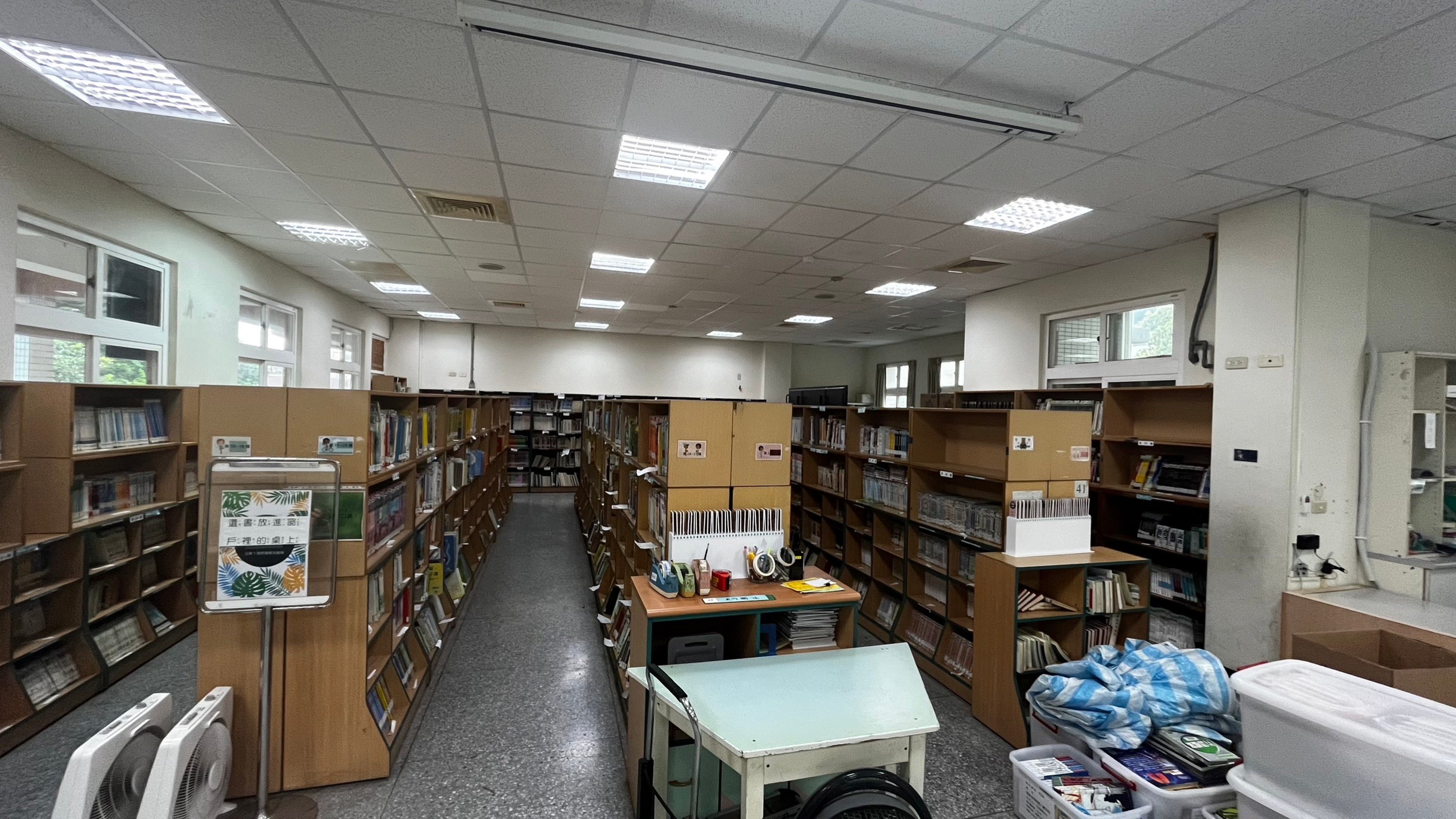 實景擬二
智慧圖書館案例分享～2023大竹國小社區共讀站AR模擬圖
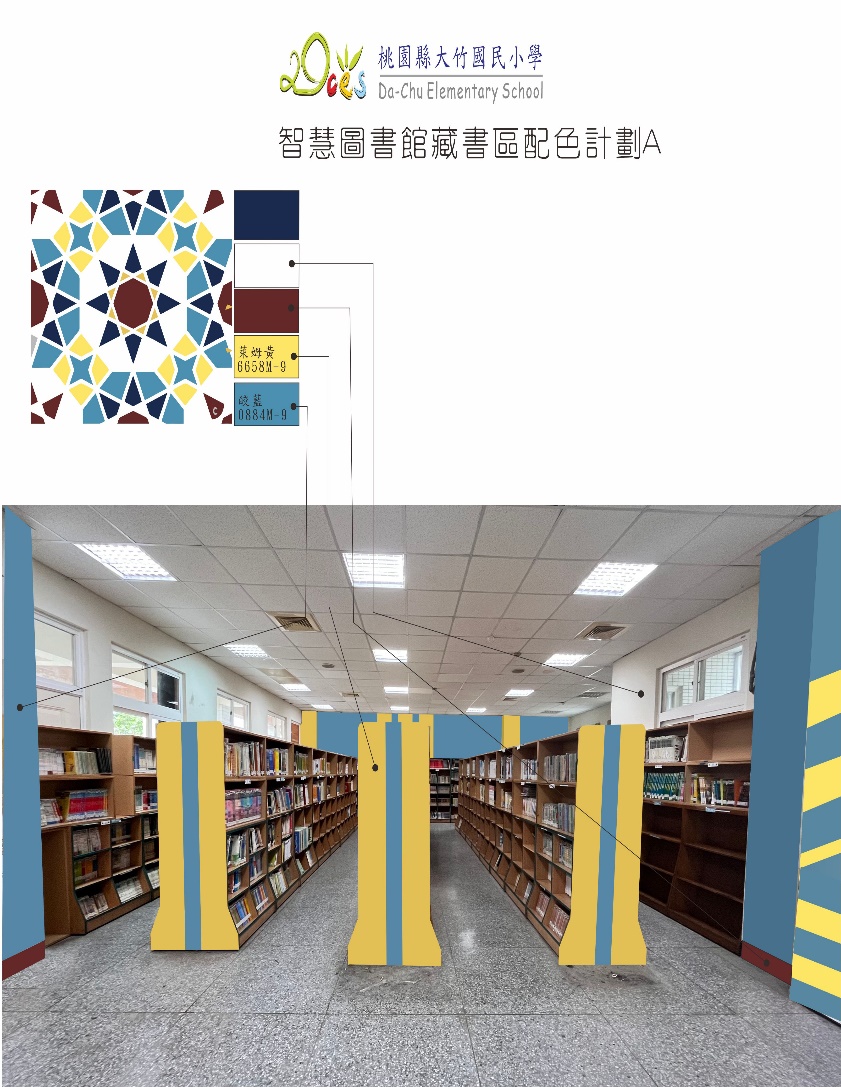 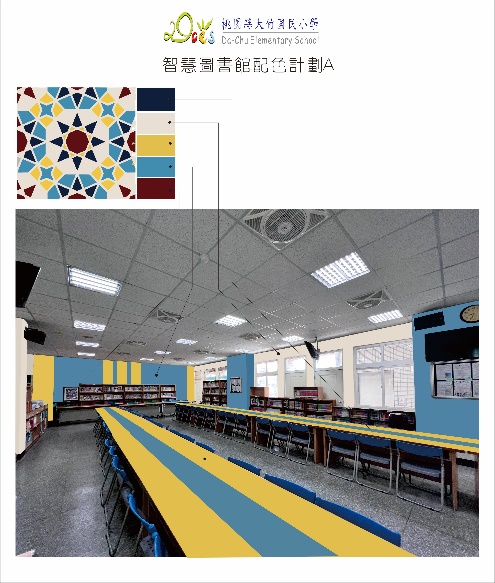 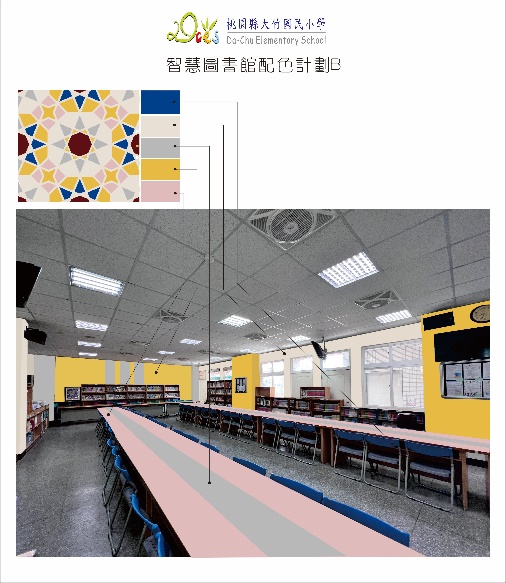 實景模擬一
實景模擬二
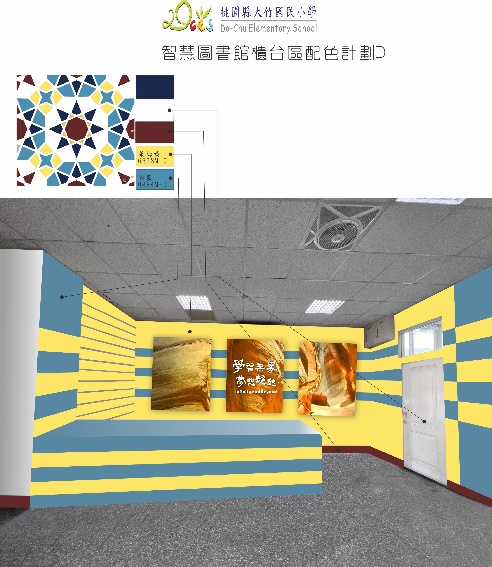 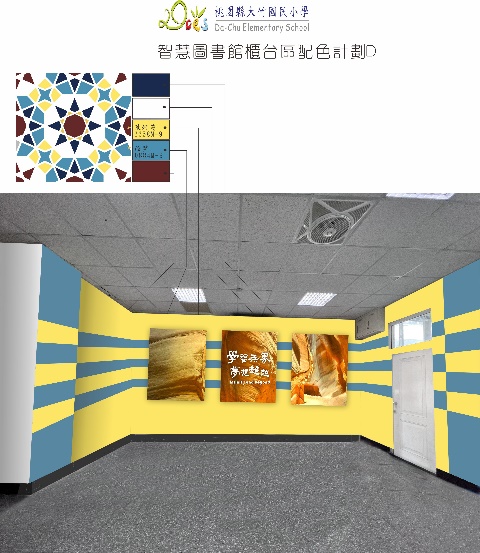 實景模擬三
智慧圖書館案例分享～2023大竹國小社區共讀站主題區模擬圖
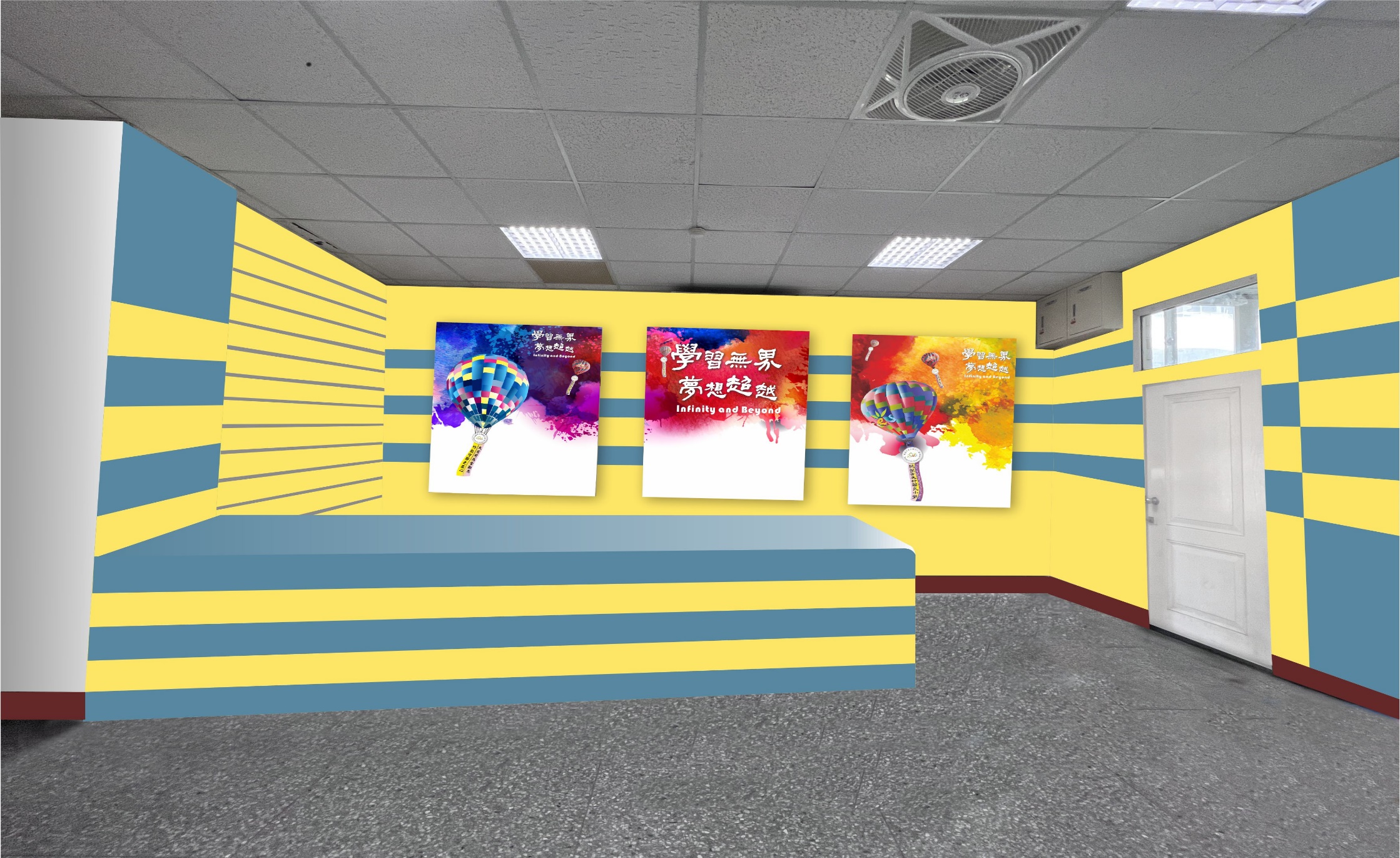 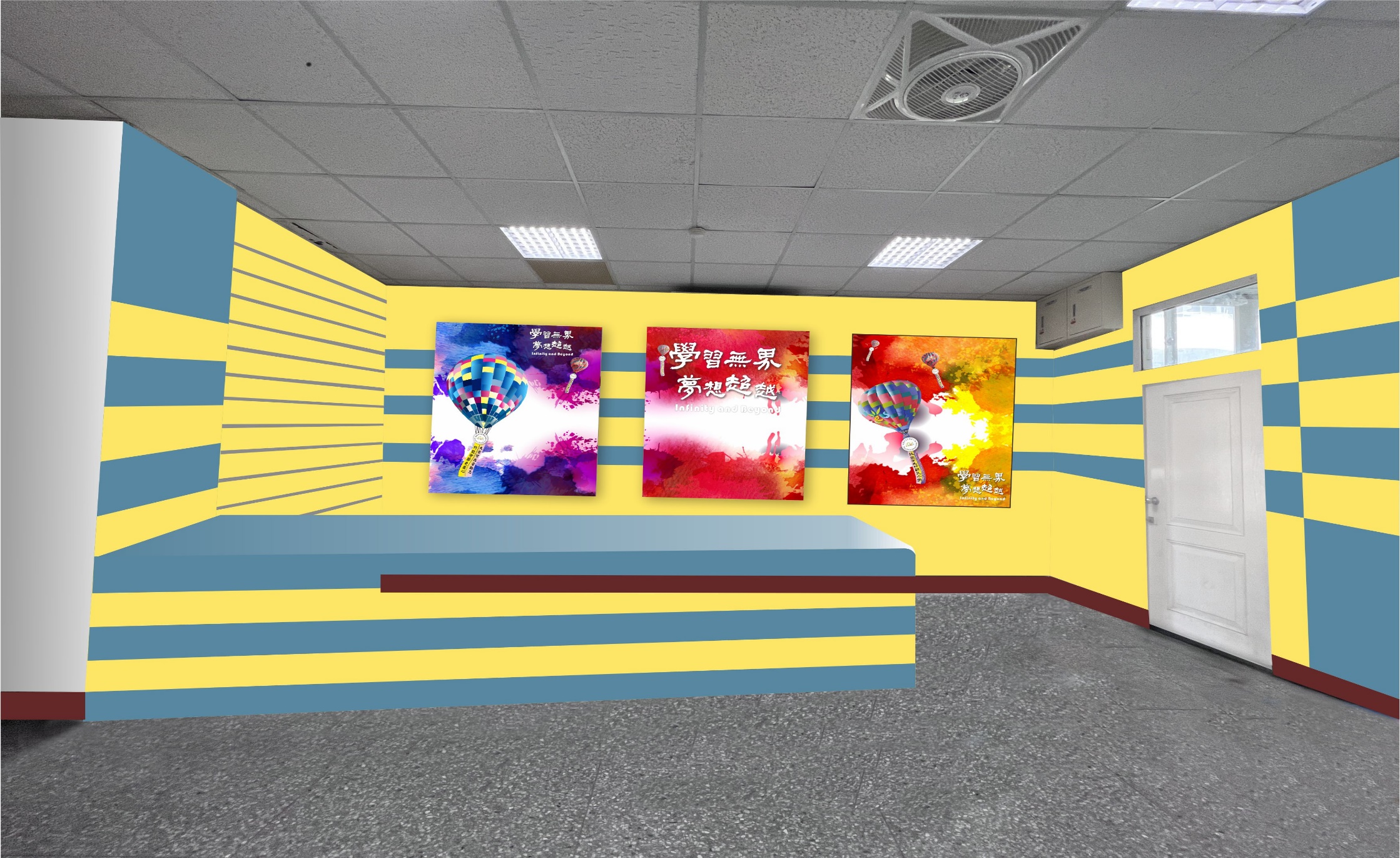 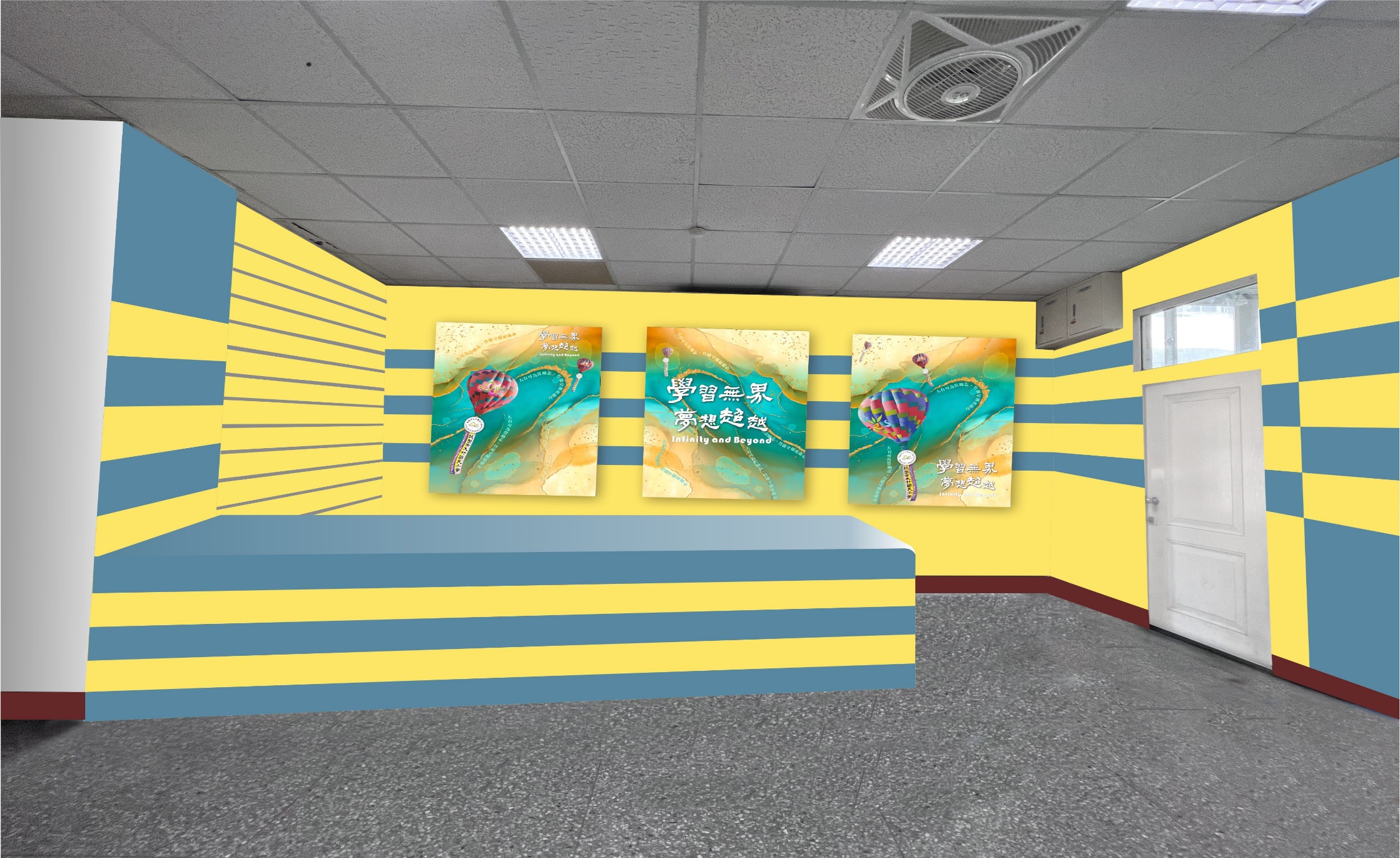 智慧圖書館案例分享～2023大竹國小社區共讀站主題區模擬圖
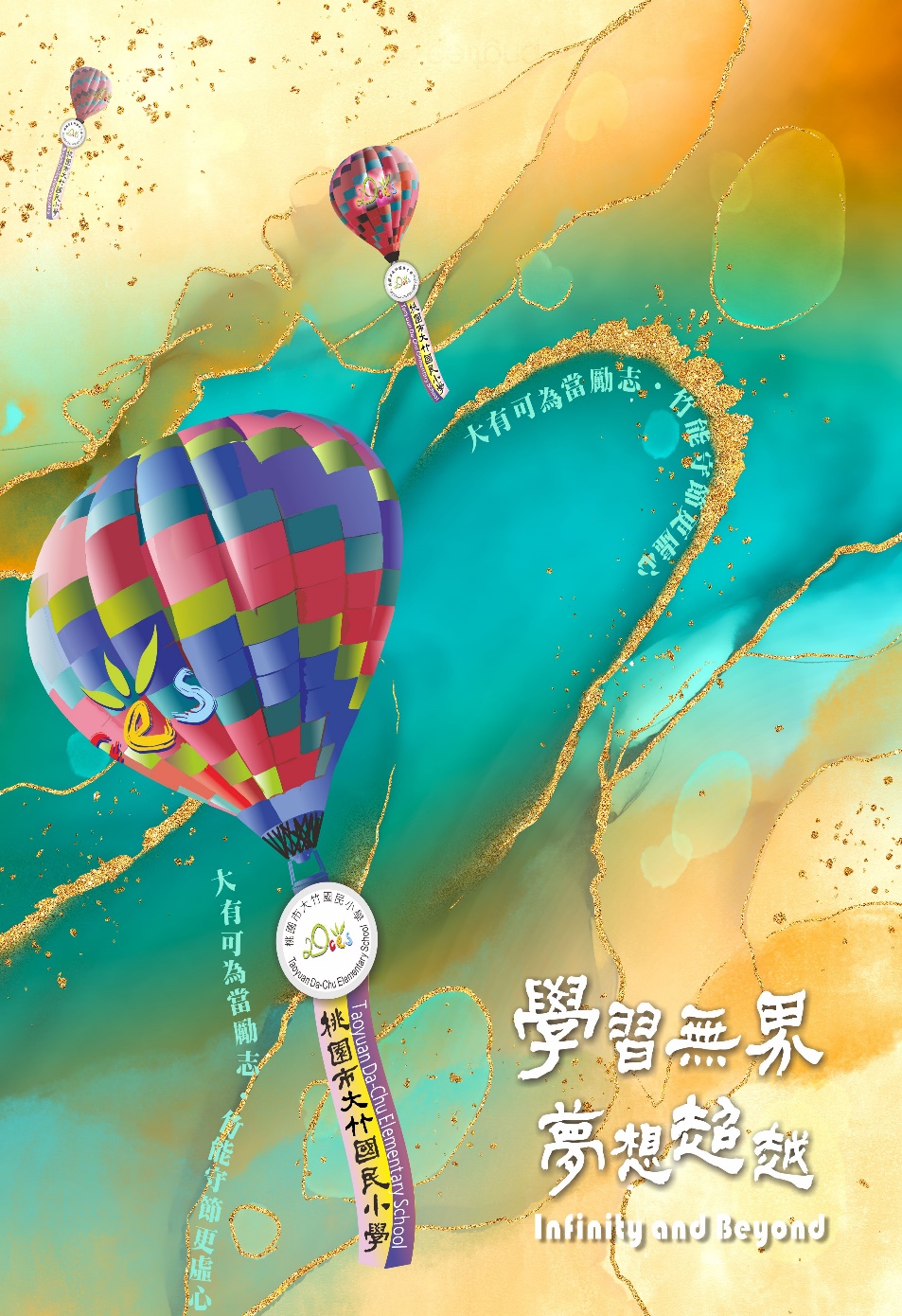 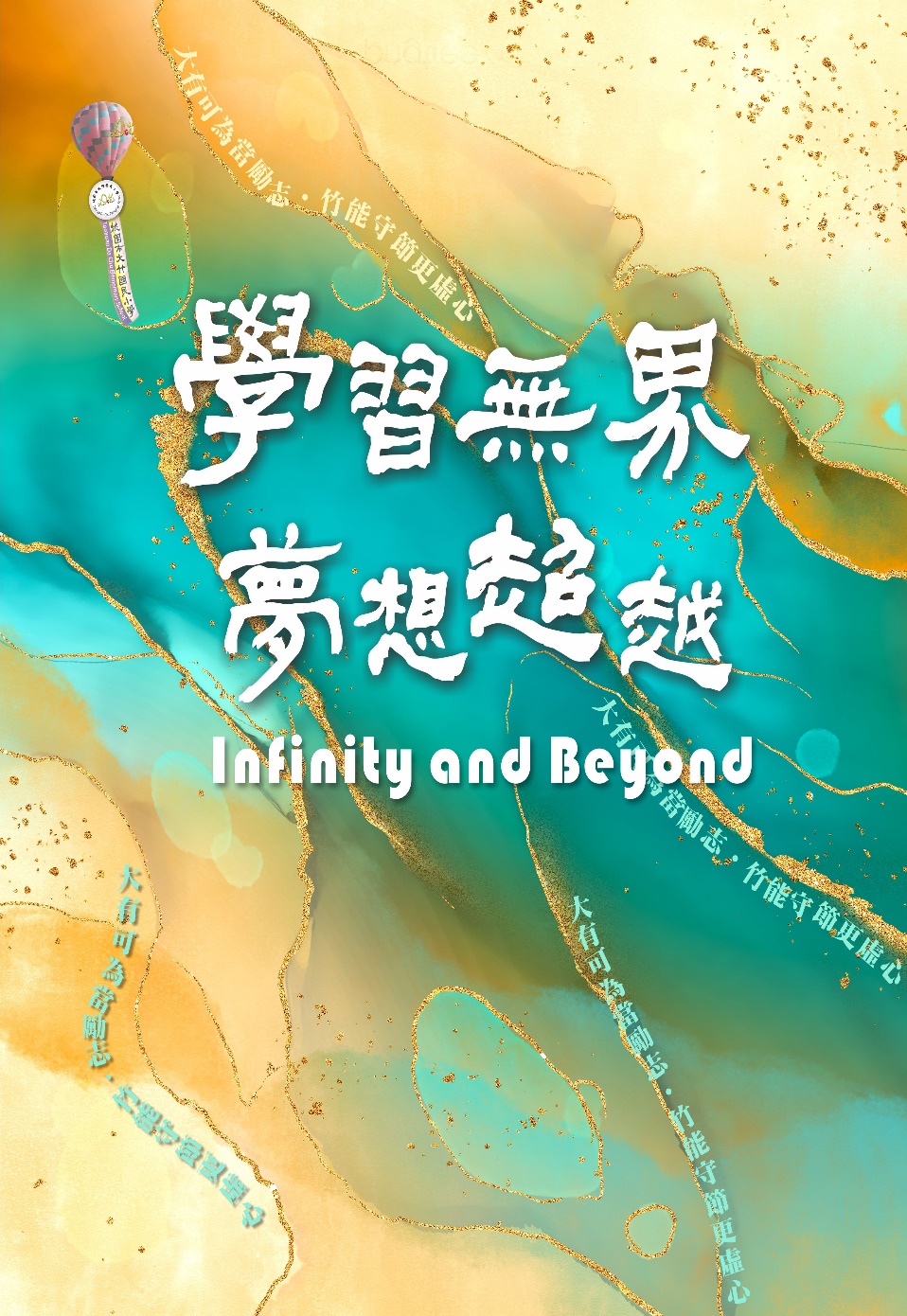 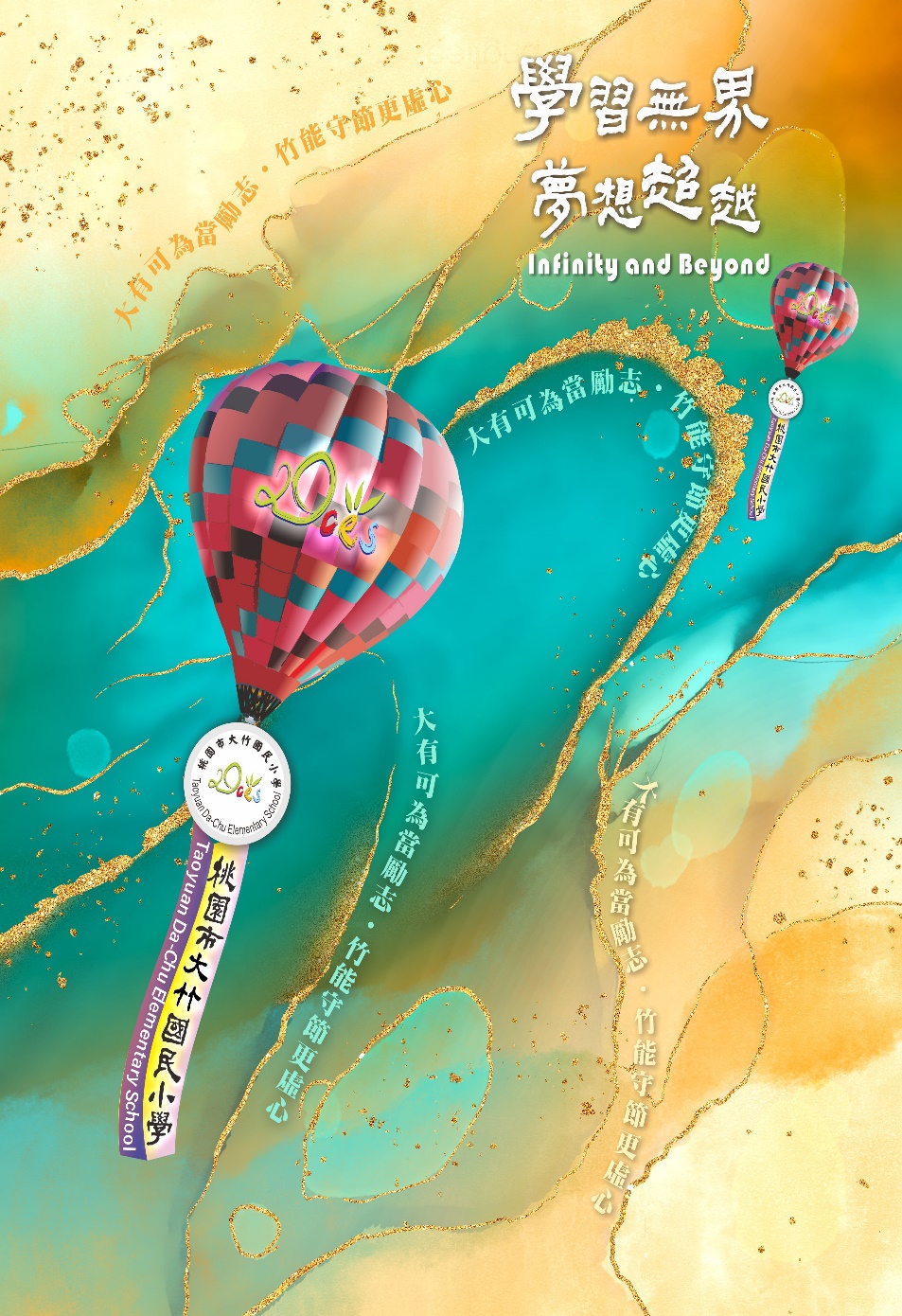 智慧圖書館案例分享～2023大竹國小社區共讀站成果照片
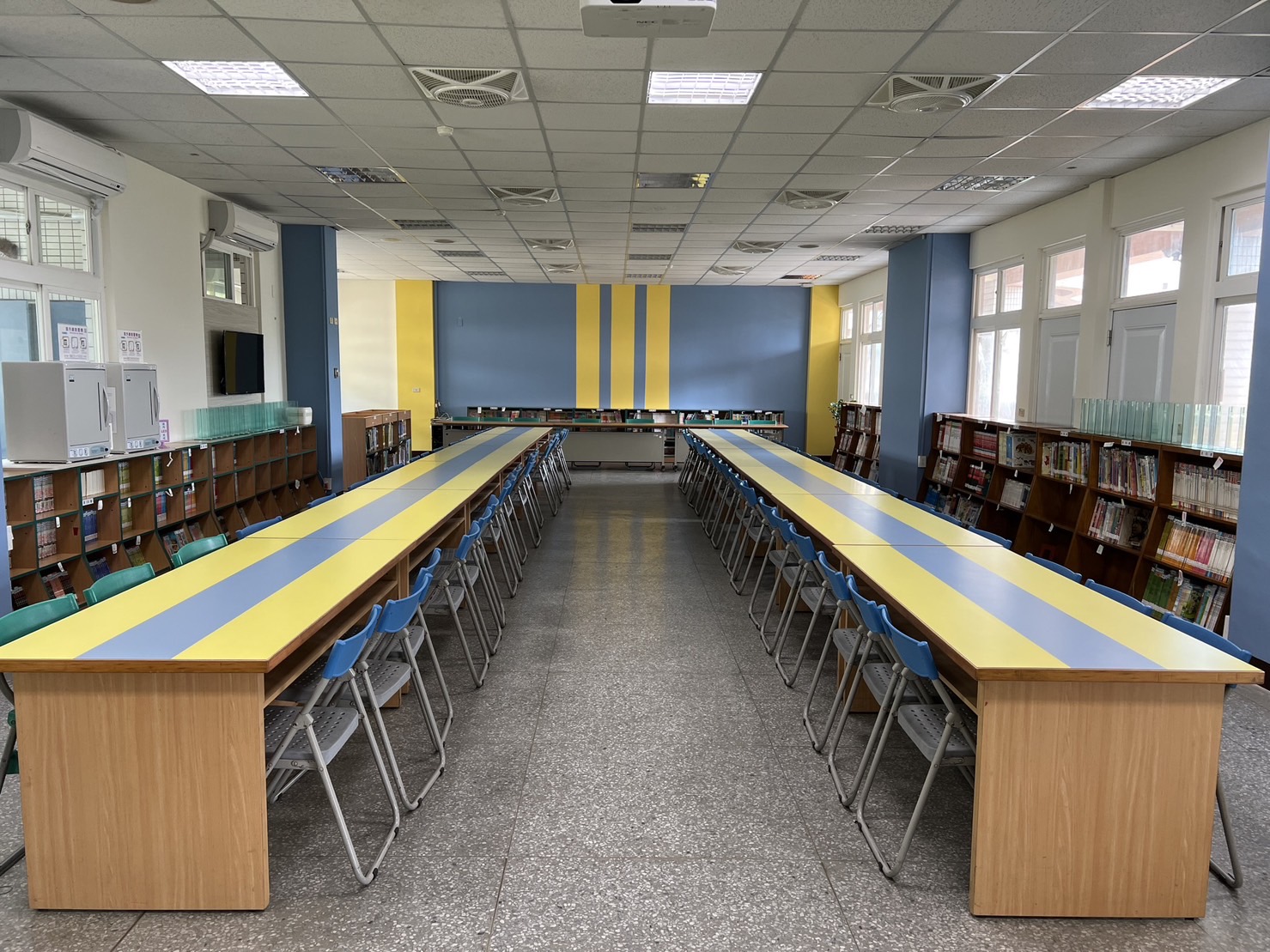 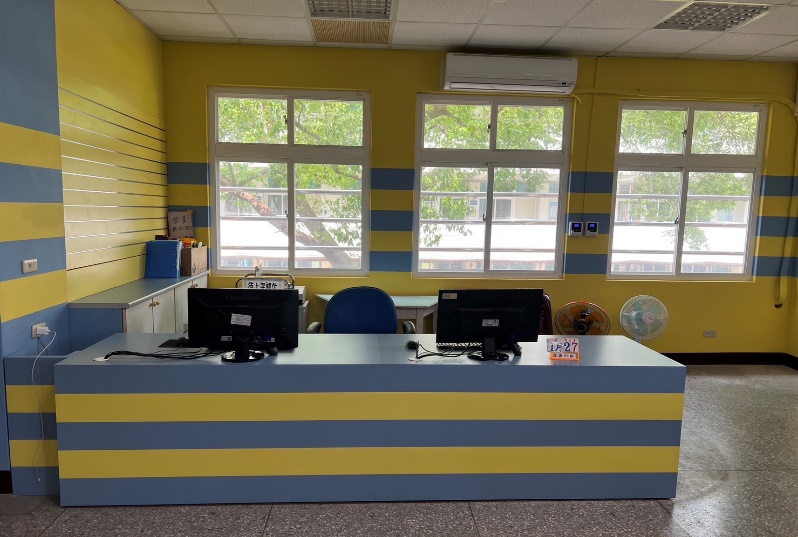 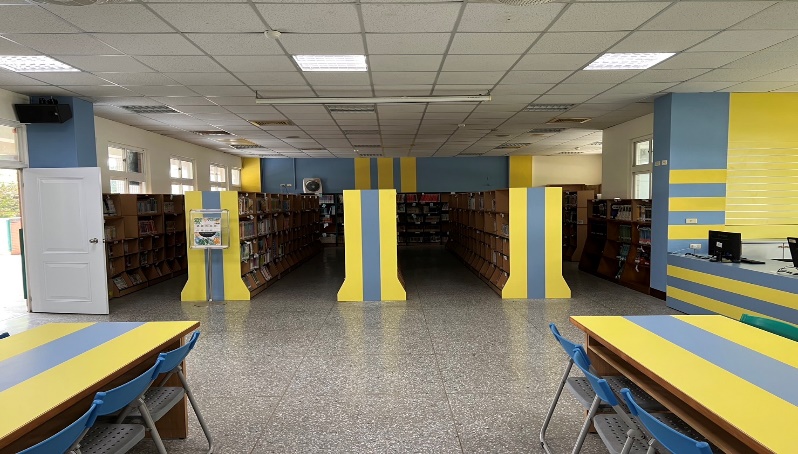 智慧圖書館案例分享～2023大竹國小社區共讀站揭牌捐贈
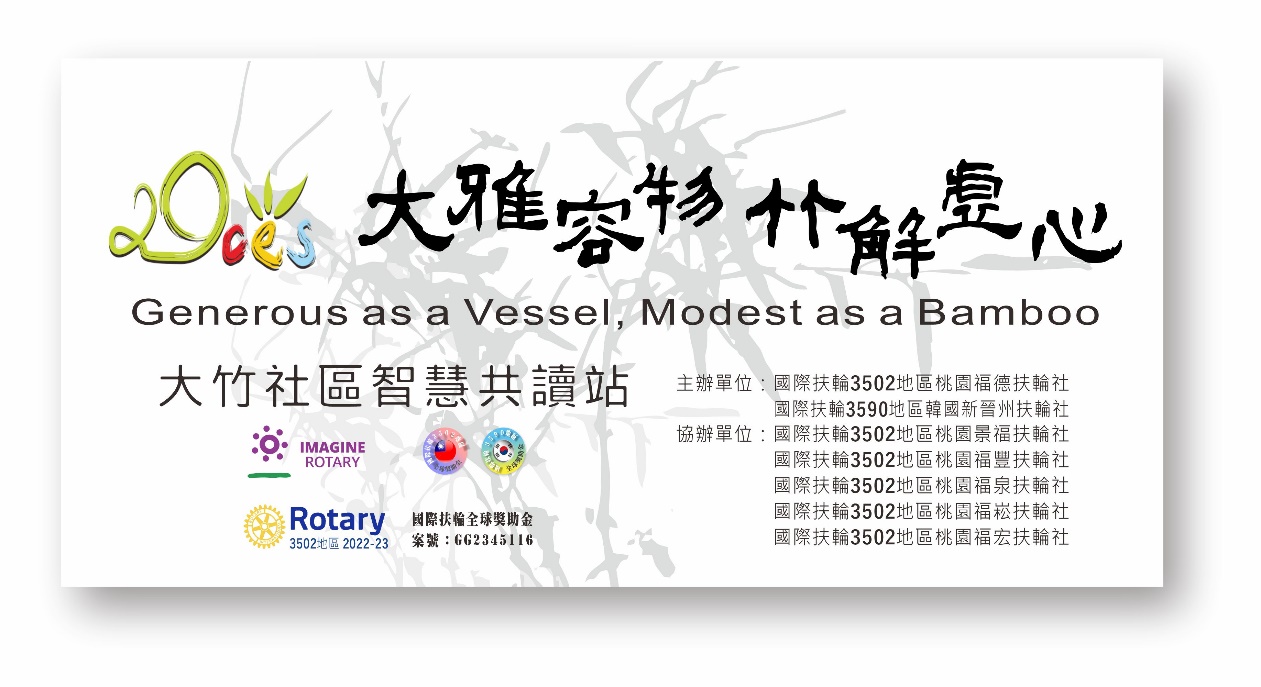 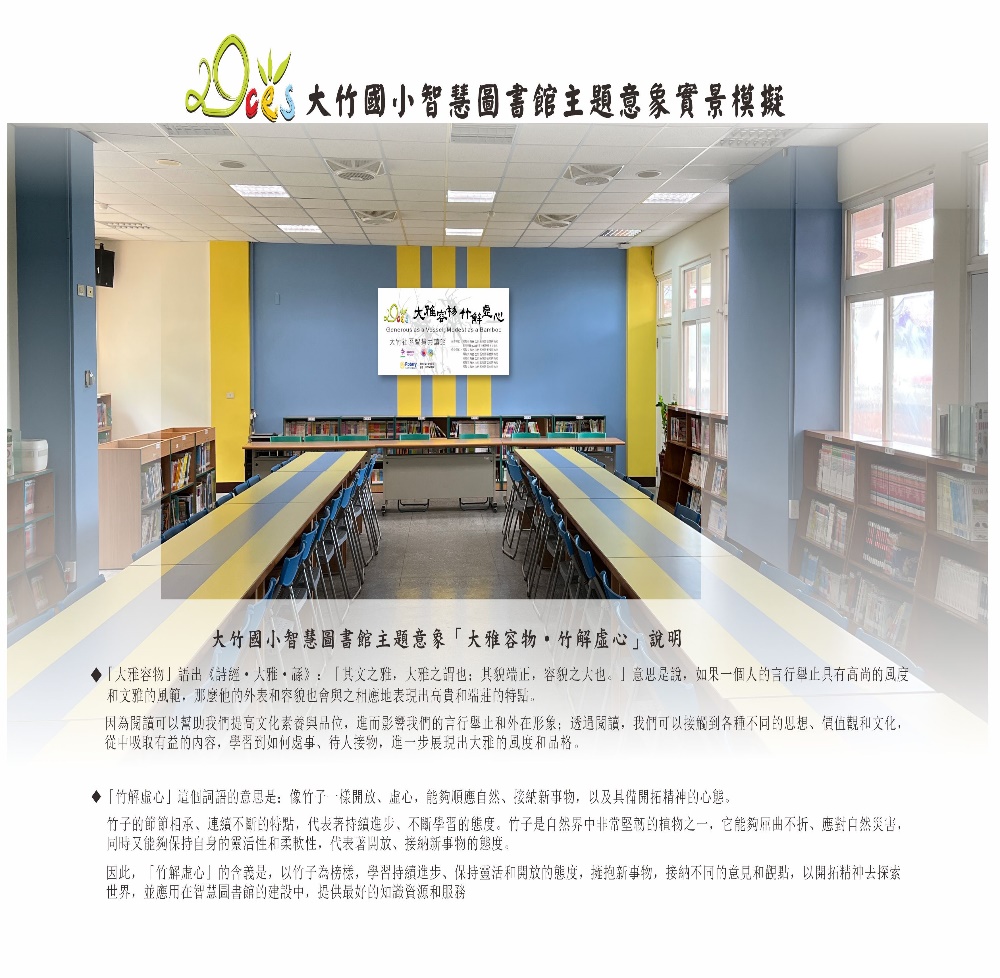 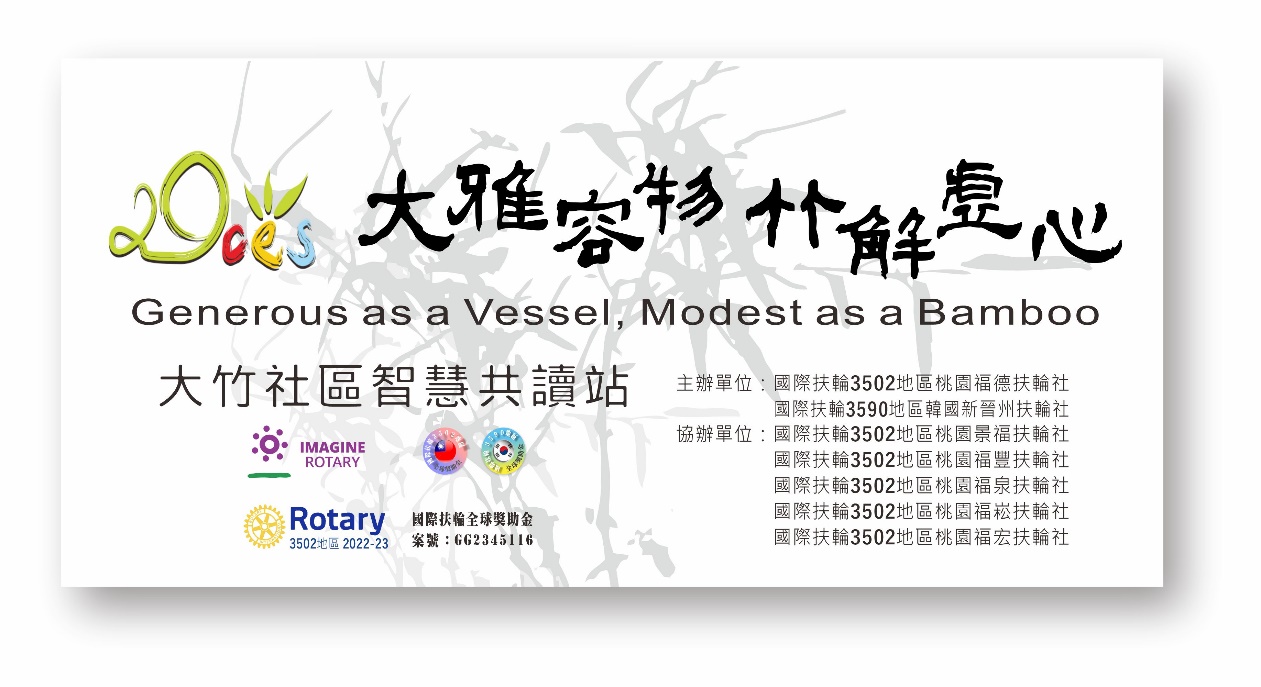 [Speaker Notes: 範本來自於 http://docer.wps.cn]
感謝聆聽 敬請指教
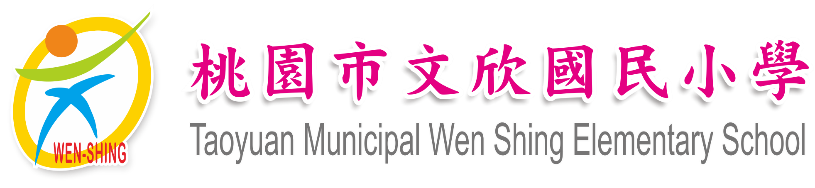